FFY 25 Eating & Activity Tool for Students Survey Administration TrainingJuly 16, 2024
Hosted by:
Amanda Linares
Access the recording & slides
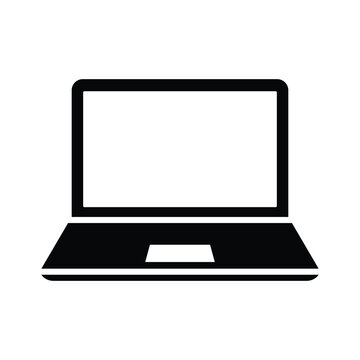 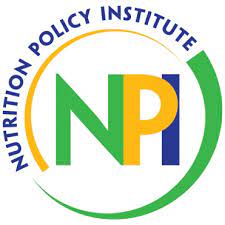 Find the webinar recording and this slide deck on the IOE Website
Training Objectives
Become familiar with the Eating & Activity Tool for Students (EATS) and the options for administering
Understand survey administration protocols and best practices
Know how to navigate the website and locate survey administration resources
If applicable, feel confident you can train survey administrators not in attendance today, e.g., classroom teachers
Agenda
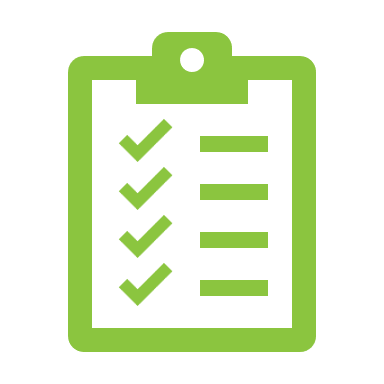 Announcements
Recap IOE Process & Timeline
Eating & Activity Tool for Students, Protocol & Administration Best Practices
Online Resources
Next Steps & Key Takeaways
Q & A
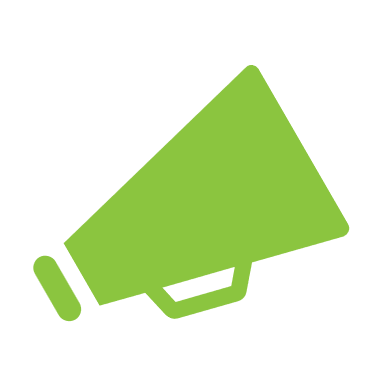 Announcements
Upcoming Dates
IOE Quarterly Call
Tuesday, October 15th at 10am
Pre-register: https://ucanr.zoom.us/meeting/register/tJIqfuGqrjkiGtKggwJ8MOPpZkMl9LaEbQBq
Cross-Project Office Hours
September 19th at 11am
Pre-register: https://ucanr.zoom.us/meeting/register/tJMudOyvrzksE9MfRBm0dE16ohHJ9AD80LJF
Amanda Vacation
July 17th-28th
For anything critical, email EvaluateSNAPEd@ucanr.edu
Non-critical items, wait until I return
NPI’s Annual TA & Training Survey
How we used results from last year:
IOE
Student Unique ID Organizer
EATS migration to S123
Updated infographic design

PEARS
Mastering PEARS Videos
PEARS Site Search Tool
Retail Reach Web Tool
Community-level Survey Preview
Organizational-level Survey Preview
SLAQ
OAQ Training
LHD-level SLAQ Change Reports
LEAP Awards and Digital Promotions Package
School/OST SLAQ release timing

Cross-Project
FFY 23 Statewide Data Brief Reports
Data Storytelling Toolkit
Re-vamped LHD Connect and All-LHD Call updates
LHD Evaluation website improvements
Coming Soon: Site-Level Infographics
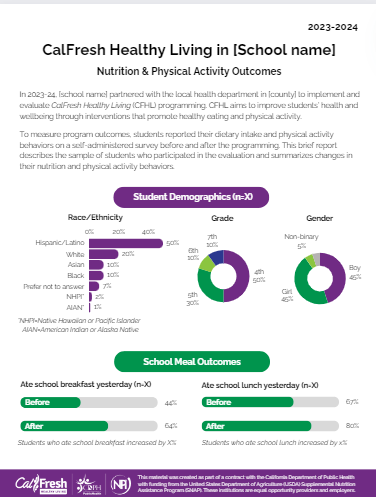 https://ucanr.edu/sites/LHDEvaluation/NPI_LHD_Evaluation_OneDrive/
If you are unable to access:

Existing users: Email EvaluateSNAPEd@ucanr.edu for access

New users: Obtain PD approval, then email EvaluateSNAPEd@ucanr.edu for access

Target Release: Late August
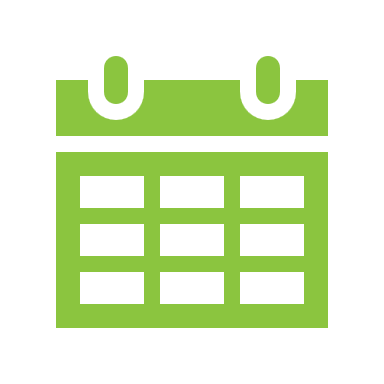 IOE Process & Timelines
Welcome to FFY 25 IOE!
Impact Outcome Evaluation aka “IOE”

IOE = Evaluation of school-based interventions (that typically include series-based direct ed)

IOE ≠ Not evaluation of direct ed

IOE = Evaluation on full school year timeline for all i.e., pre/post, beg/end of year regardless of DE timing

IOE is required of all LHDs conducting series-based (3+) DE in school/afterschool with grades 4-12
Site requirements by funding tier
IOE Timeline
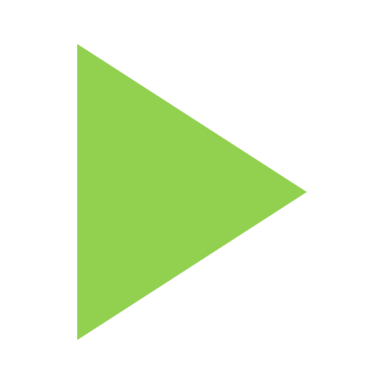 We are here!
* If your site(s) engage in September’s RYD activities, be sure to pre-test BEFORE!
Why conduct IOE?
IOE Participation
IOE Participation
Alternative Interventions
Though your series-based DE may make IOE a requirement for you, we can assist you in evaluating alternative school-based interventions as part of IOE, if desired.

Example: Single-session DE + robust PSE efforts
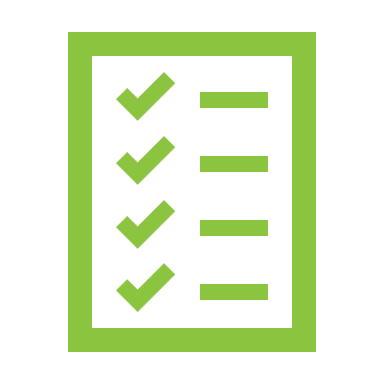 FFY 25 EATS, Protocol & Best Practices
Eating & Activity Tool for Students
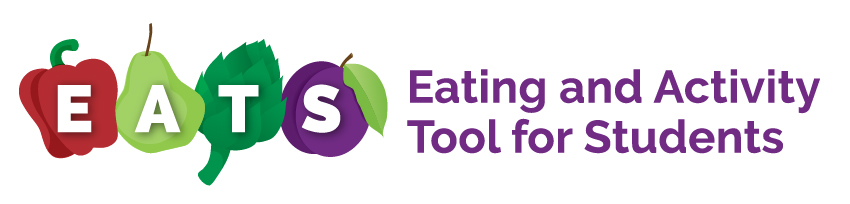 Eating & Activity Tool for Students
FFY 25 EATS Modifications
No major changes
Slight wording change to improve readability
Removal of diet soda question
Addition of Middle Eastern or North African
Replacement of race/ethnicity Other with I don’t want to answer (alignment with youth data card)
Emphasis on LHD/sub administration (when feasible)
Survey Administrator
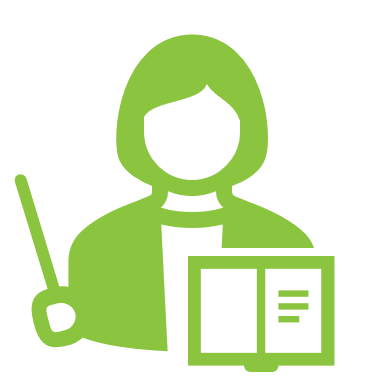 Preferred: LHD and/or subcontracted CFHL staff
Typically, better trained on protocol 
Prevents data loss
Improves data quality
If classroom teacher is only feasible option, ensure they are trained!
Student unique identifier assignment
Opt out form distribution
Opt out (parent/student) tracking
Days surveying is allowed
Best Practices for Teacher Administration
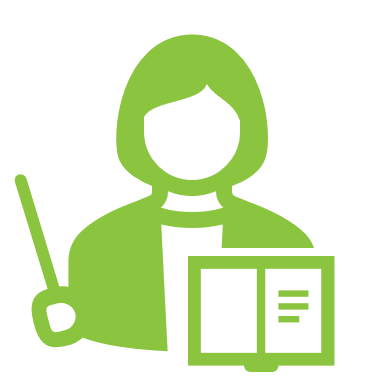 Develop a timeline and plan together! Establish the pre and post dates upfront.
Discuss roles and responsibilities. Even if a teacher is administering you can assign student IDs and maintain tracking (opt out) sheet. 
Familiarity prior to administration
Anticipate questions students may ask, e.g., race/ethnicity
ID 999 to “test” survey
Flexible training is ok! 
Recorded training (this one or short version)
One-on-one using protocol, essentials guide, slides
Helping Students Identify Race/Ethnicity
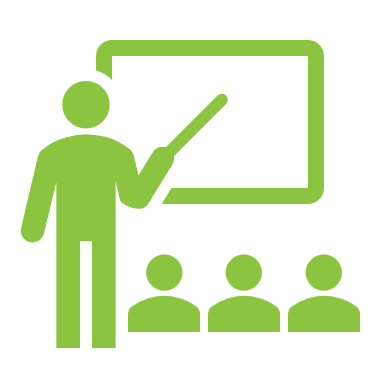 American Indian or Alaska Native (North, Central or South American)
Asian (Chinese, Korean, Vietnamese, Filipino, Cambodian, Hmong, Indian, Thai, etc.)
Black or African American (Middle/South African countries not counted as MENA)
Hispanic or Latino (Mexican, Cuban, Puerto Rican, South or Central American)
Native Hawaiian or other Pacific Islander (Guamanian, Samoan, etc.)
Middle Eastern or North African (Lebanese, Iranian, Egyptian, Israeli, etc.)
White* (European)

*Includes Armenian
Student Unique Identifiers
Student Unique Identifiers
* Avoid using 999
Recommended Approach
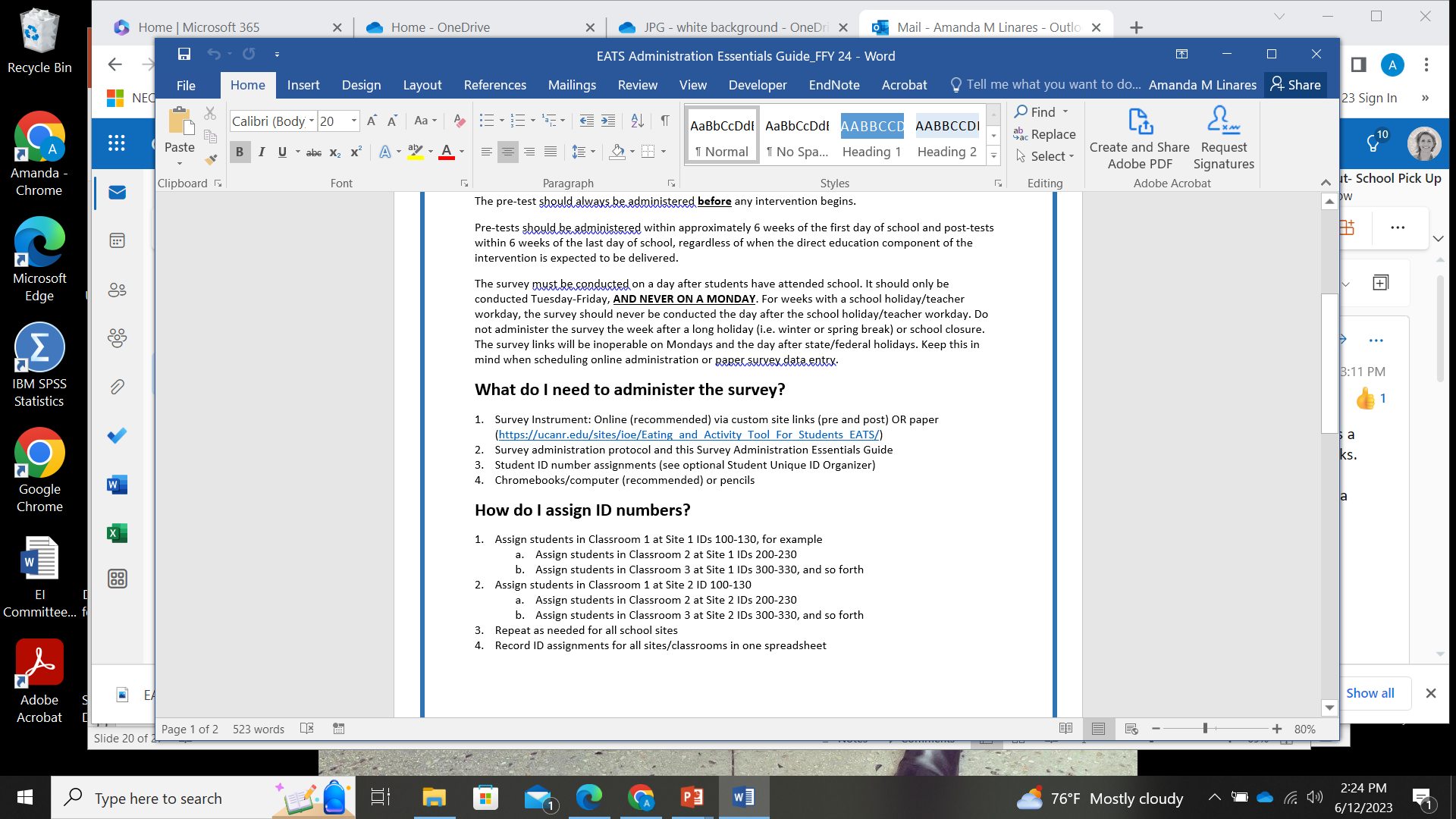  Included in the Survey Essentials Guide!
Easily keep track of IDs with the Student Unique ID Organizer!
Consent
Parent Opt Out Form
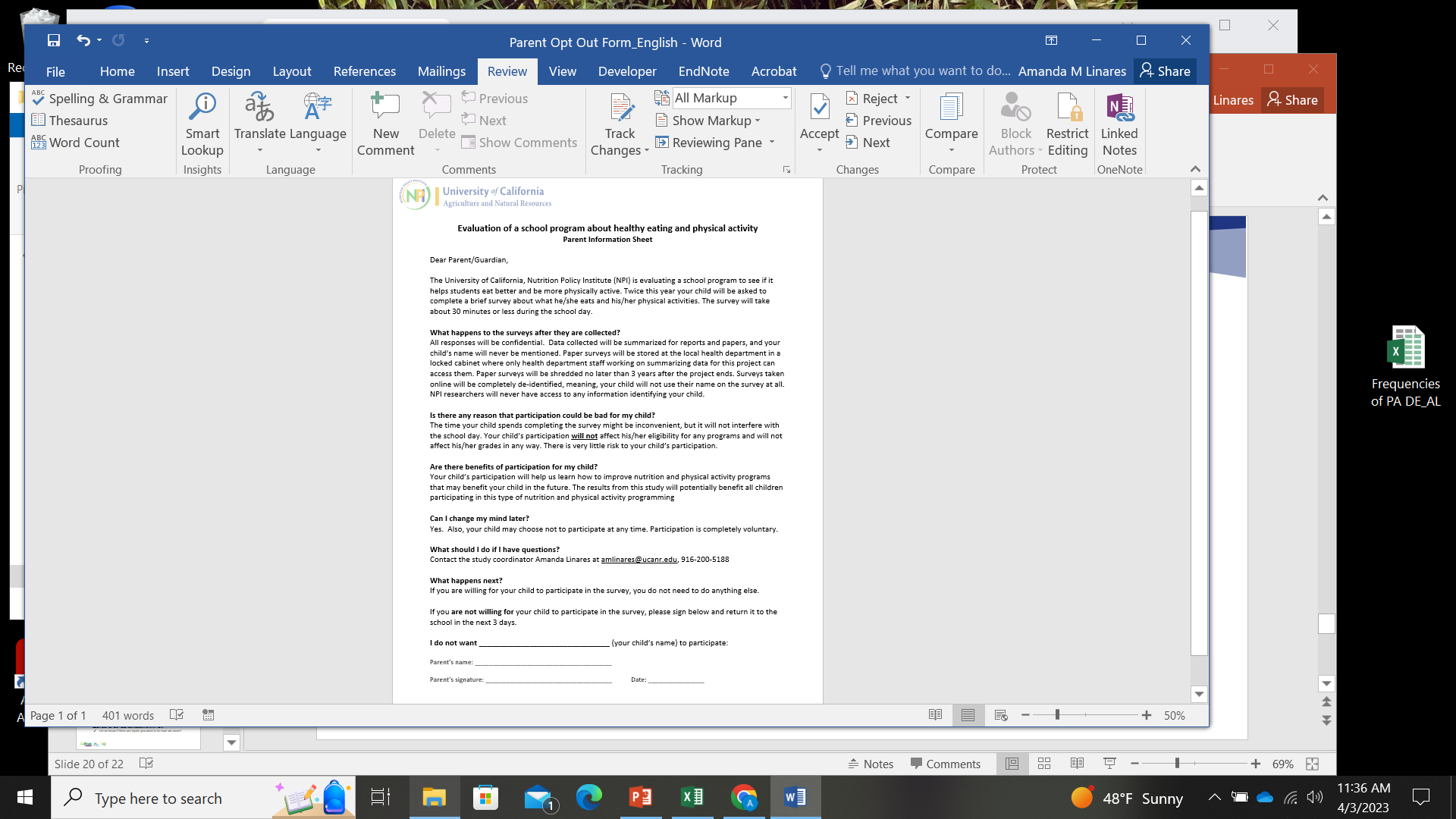 Send home with all students who will be administered EATS at least two weeks prior to pre-test
Paper or parent communicator app, e.g., Parent Square
Do not survey students who return a signed form
Be mindful of when you send it out, i.e., not with other forms requiring a signature

No need to distribute at post-test
No need to receive a form back from all parents
Parent Opt Out- Languages
Send me an email if you’d like to request additional languages!
Recording Opt Outs
Opts outs must be collected and recorded on the Planning Worksheet. 
If classroom teachers/district staff are administering, be sure they track this!
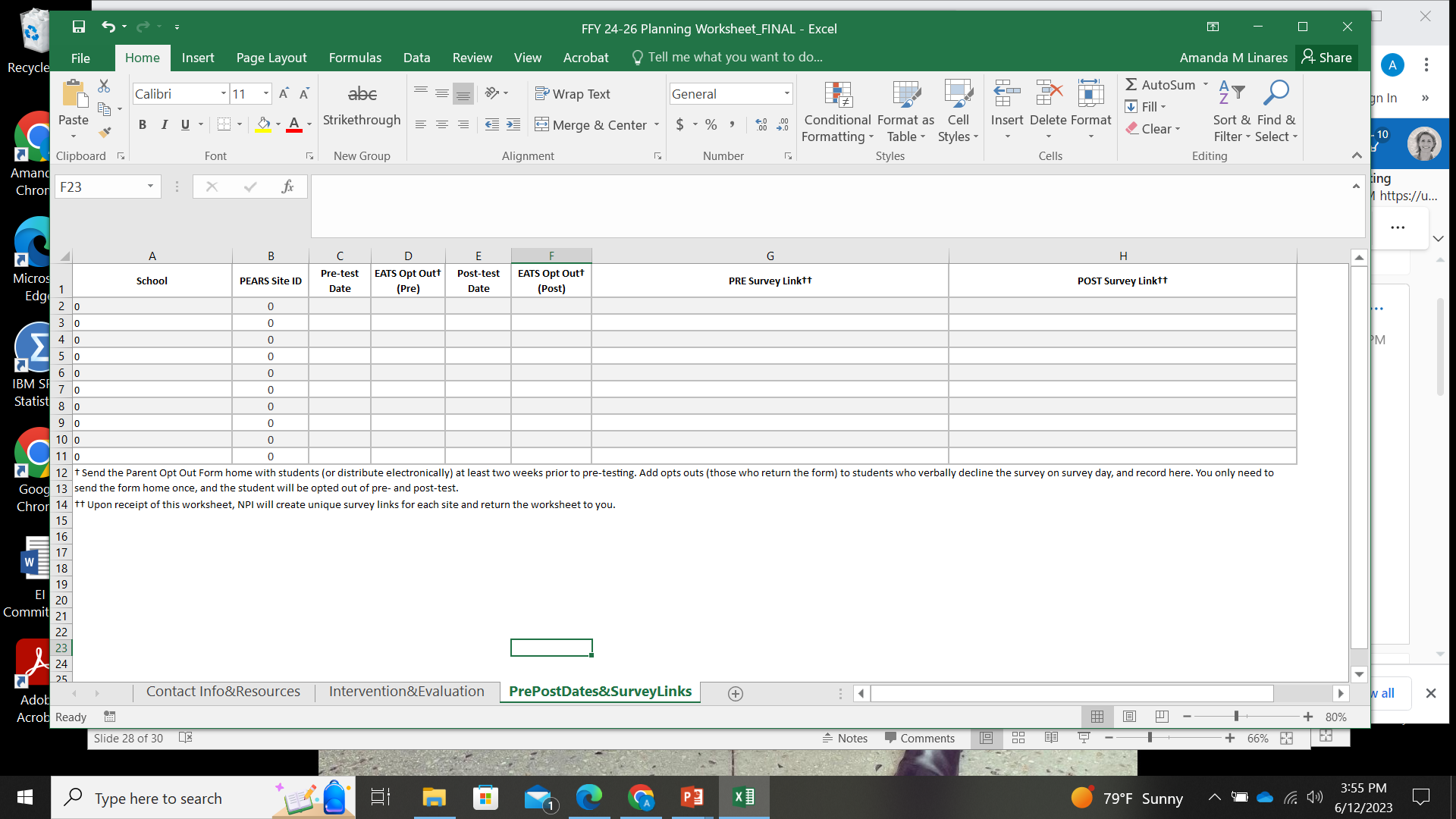 When to administer
The survey is intended to capture student eating and physical activity behaviors on a regular school day!
Survey Links
https://survey123.arcgis.com/share/aac4e09b19a245129e269e876885df93?field:LHD=test&field:SchoolName=test&field:SiteID=999&field:PrePost=1

*Links close Friday 4pm - Monday 4pm and over winter holiday
Survey Links
Let’s take a look at the survey and protocol…
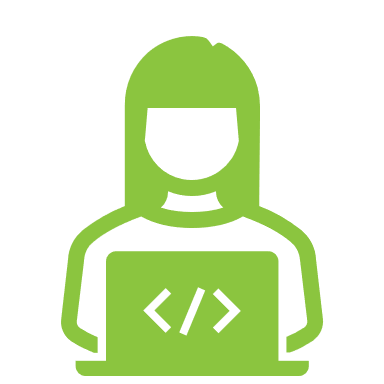 Online Resources
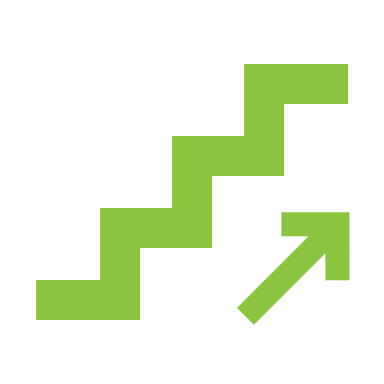 Next Steps & Takeaways
Complete a Planning Worksheet
Updated FY 25 Planning Worksheet
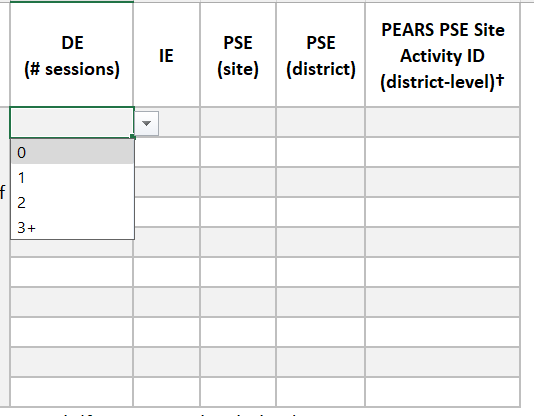 To identify alternative interventions the worksheet now asks for the number of sessions of DE: 0, 1, 2, 3+
Key Takeaways for Success
Communication is key
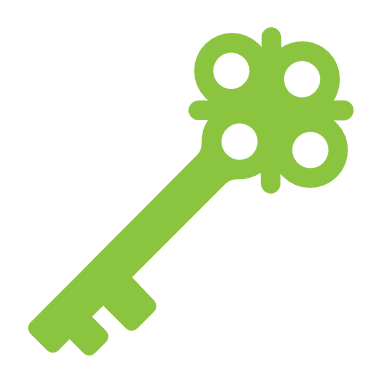 Stay Informed
Join the listserv
1:1 planning meeting with me
Next Quarterly Call: Tuesday, October 15th at 10am
Pre-register: https://ucanr.zoom.us/meeting/register/tJIqfuGqrjkiGtKggwJ8MOPpZkMl9LaEbQBq
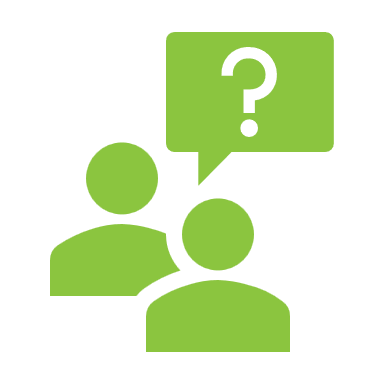 Questions?